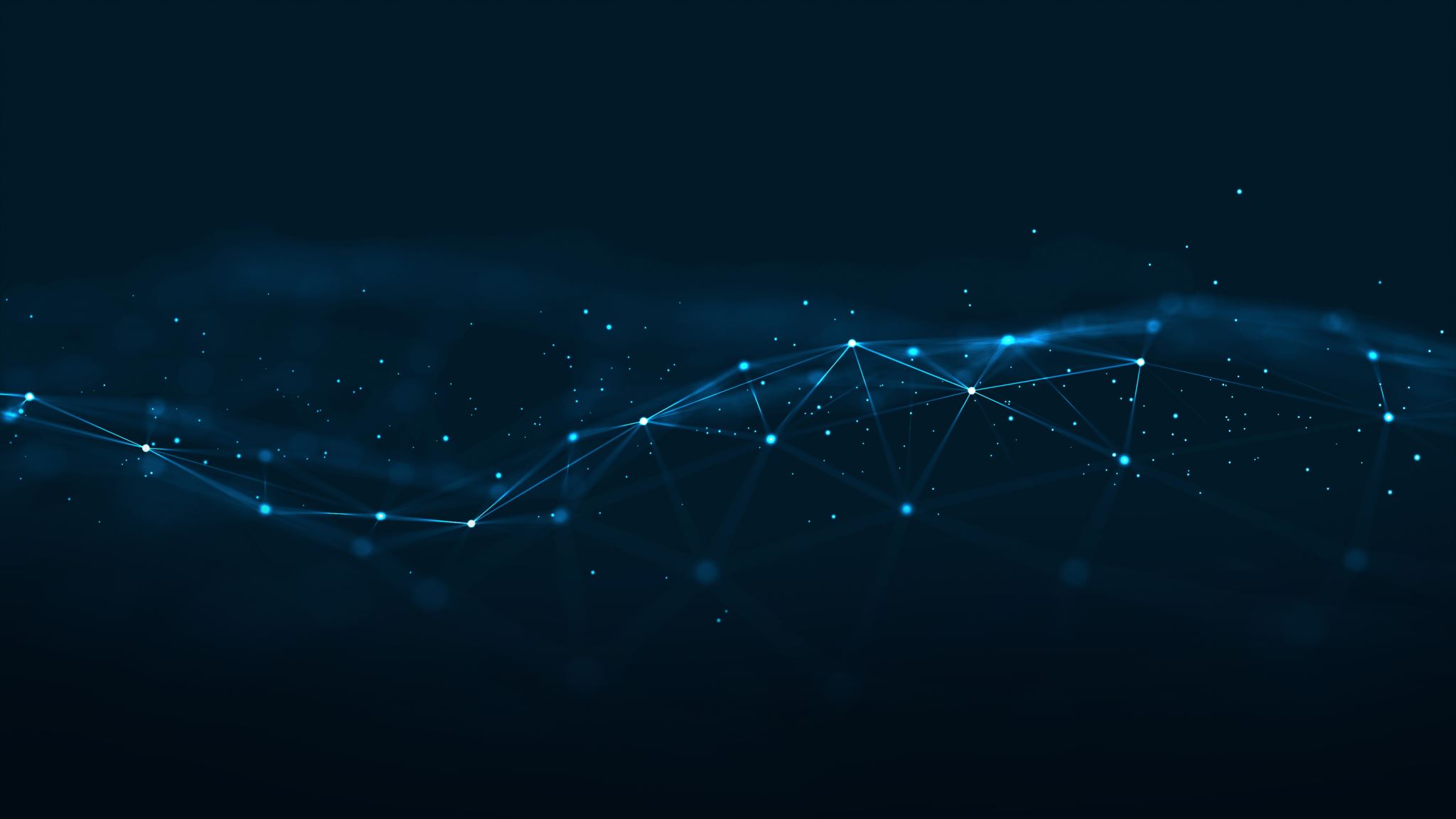 The Life of a STAR
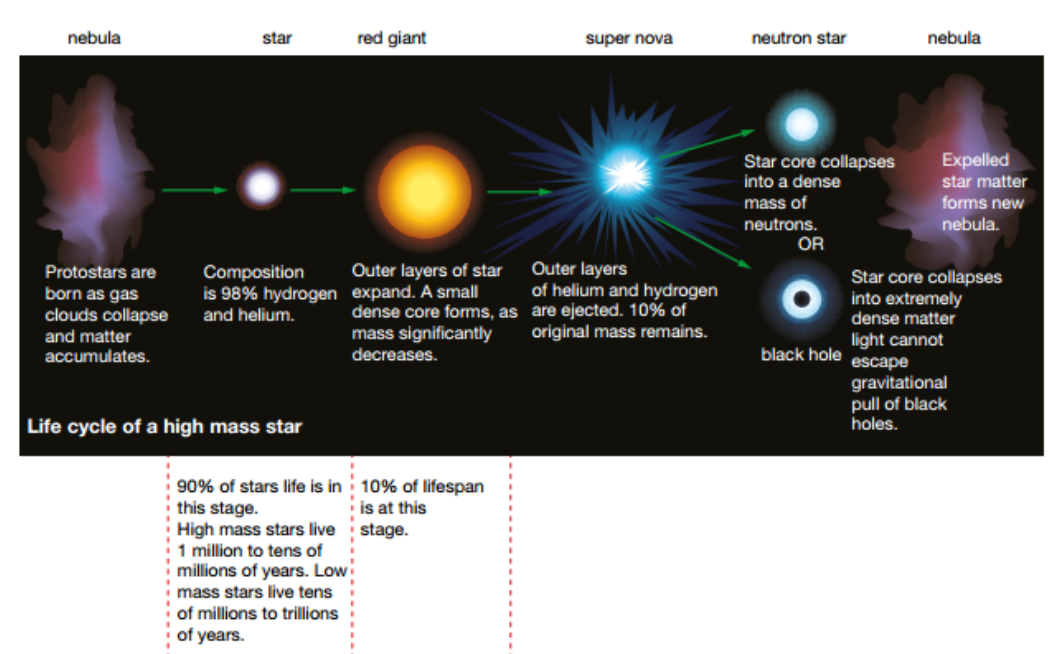 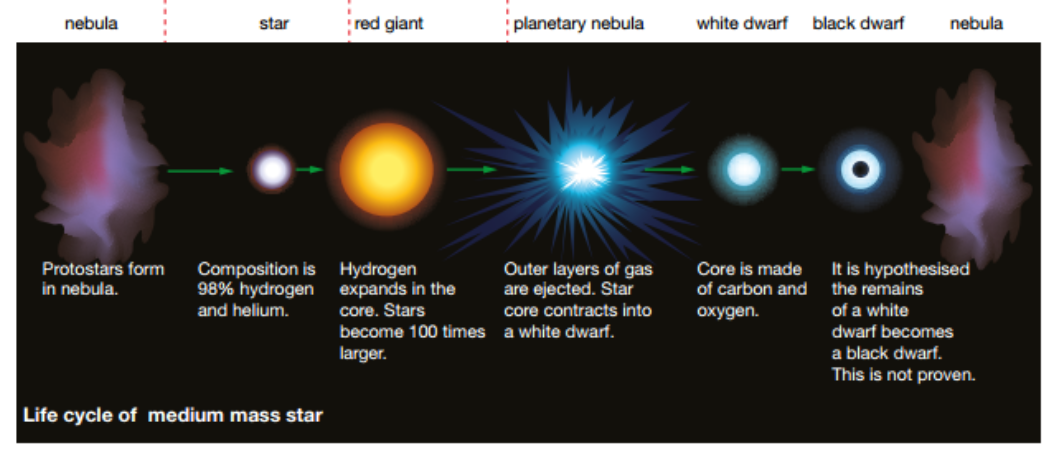 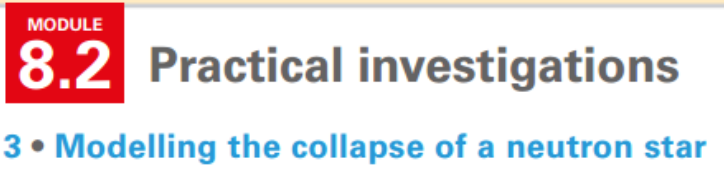 Complete the practical from page 348, recording your results and review in your book.